МИНИСТЕРСТВО ОБРАЗОВАНИЯ И НАУКИ САМАРСКОЙ ОБЛАСТИ
ЦПО САМАРСКОЙ ОБЛАСТИ
Модуль 2. Проектирование содержания основной образовательной программы

Тема 2.1. Сопоставление образовательных результатов ФГОС СПО и требований рынка труда
(ПС, ДЭ, РЧ/НЧ)
Онлайн школа 
для специалистов методических служб образовательных организаций, реализующих программы среднего профессионального образования
27 января 2022
Введение
Уровни, типы, виды 
образовательных программ
273- ФЗ «Об образовании в РФ»
Глава 1. ст. 2.,  п.9: Образовательная программа – комплекс основных характеристик образования (объем, содержание, планируемые результаты), организационно-педагогических условий и в случаях, предусмотренных настоящим ФЗ, форм аттестации, который представлен в виде учебного плана, календарного графика, рабочих программ учебных предметов, курсов, дисциплин (модулей), иных компонентов, а также оценочных и методических материалов.
Нормативно-методические материалы (локальные акты, МР для преподавателей)
Глава 1. ст. 2, п. 28: адаптированная образовательная программа - образовательная программа, адаптированная для обучения лиц с ограниченными возможностями здоровья с учетом особенностей их психофизического развития, индивидуальных возможностей и при необходимости обеспечивающая коррекцию нарушений развития и социальную адаптацию указанных лиц
методические материалы (УМК преподавателей по УД/ПМ, обязательные МР для студентов по практике, КР/КП/ВКР)
Учебный план, рабочие программы учебных дисциплин и модулей, практик, в том числе ПДП
Глава 2. ст. 12. 

Образовательные программы самостоятельно разрабатываются и утверждаются организацией, осуществляющей образовательную деятельность, если настоящим ФЗ не установлено иное
+
Рабочая программа воспитания и календарный план ВР
комплекты контрольно-оценочных средств по учебным дисциплинам и профессиональным модулям
Нормативно-правовая база по разработке образовательных программ
ФЕДЕРАЛЬНЫЙ ЗАКОН «ОБ ОБРАЗОВАНИИ В РОССИЙСКОЙ ФЕДЕРАЦИИ» от 29   декабря 2012 года N 273-ФЗ (с изменениями и дополнениями)
Федеральный закон от 31 июля 2020 года № 304-ФЗ «О внесении изменений в федеральный закон "Об образовании в Российской Федерации" по вопросам воспитания обучающихся».
122-ФЗ О внесении изменений в ТК РФ и 273 ФЗ «Об образовании в Российской Федерации» в отношении обязательного применения профессиональных стандартов (вступил в силу с 1 июля 2016 года)
Профессиональные стандарты, Единый тарифно-квалификационный справочник работ и профессий рабочих (ЕТКС).
Приказ Минобрнауки РФ от 02 июля 2013 г. № 513 «Об утверждении Перечня профессий, должностей рабочих, должностей служащих, по которым осуществляется профессиональное облучение « (с изм. и доп.)
Нормативно-правовая база по разработке образовательных программ
Приказ Министерства науки и высшего образования РФ и Министерства просвещения РФ №885/390 от 5 августа 2020 г. «О практической подготовке обучающихся» (приказы по практике  № 291 и №1061 отменены)
Приказ Министерства науки и высшего образования РФ и Министерства просвещения РФ от 30 июня 2020 г. № 845/369 «Об утверждении Порядка зачета организацией, осуществляющей образовательную деятельность, результатов освоения обучающимися учебных предметов, курсов, дисциплин (модулей), практики, дополнительных образовательных программ в других организациях, осуществляющих образовательную деятельность».
Приказ Министерства науки и высшего образования РФ и Министерства просвещения РФ № 882/391 от 5 августа 2020 г. «Об организации и осуществлении образовательной деятельности при сетевой форме реализации образовательных программ.»
Нормативно-правовая база по разработке образовательных программ
Письмо Минобрнауки России от 22.04.2015 N 06-443 «О направлении Методических рекомендаций» (вместе с «Методическими рекомендациями по разработке и реализации адаптированных образовательных программ среднего профессионального образования»)
Приказ Минпросвещения России от 09.11.2018 № 196 «Об утверждении порядка организации и осуществления образовательной деятельности по дополнительным общеобразовательным программам».
Методические рекомендации по разработке дополнительных общеобразовательных программ (утверждены МОН Самарской области от 03.09.2015  № МО-16-09-01/826-ТУ)
ФГОС СПО + ПООП СПО
ФГОС СОО + ПООП СОО
Приказ Минпросвещения России №441 от 28 августа 2020г. «О внесение изменений в Порядок организации и осуществления образовательной деятельности по образовательным программам среднего профессионального образования, утвержденный пр. Министерства образования и науки РФ от 14 июня 2012 г. №464»
Приказ МОН РФ от 29.08.2013 № 1008 «Об утверждении Порядка организации и осуществления образовательной деятельности по дополнительным общеобразовательным программам
Приказ Минпросвещения России № 441 от 28 августа 2020 г. (изменение Приказа № 464)
Пункт 12. 
Образовательная программа среднего профессионального образования включает в себя 
учебный план, 
календарный учебный график, 
рабочие программы учебных предметов, курсов, дисциплин (модулей), 
оценочные и методические материалы, 
рабочую программу воспитания  
календарный план воспитательной работы

Учебный план образовательной программы среднего профессионального образования определяет перечень, трудоемкость, последовательность и распределение по периодам обучения учебных предметов, курсов, дисциплин (модулей), практики, иных видов учебной деятельности обучающихся и формы их промежуточной аттестации.

Рабочая программа воспитания и календарный план воспитательной работы  разрабатываются и утверждаются образовательной организацией с учетом включенных  в примерные образовательные программы среднего профессионального образования примерных рабочих программ воспитания  и примерных календарный план воспитательной работы
Понятие  «модульная образовательная программа»
Модуль (от латинского modulus - мера) - отделяемая, относительно самостоятельная часть какой-либо системы, организации, устройства» (Современный словарь иностранных слов. - М., 1993).
Модульная образовательная программа - образовательная программа, построенная на модульном принципе представления содержания и построения учебных планов, включающая в себя относительно самостоятельные дидактические единицы (части образовательной программы) - модули, позволяющие увеличить ее гибкость, вариативность.
Модульная образовательная программа дает обучающемуся возможность выбора модулей, возможность построения индивидуальных учебных планов
Модульная образовательная программа – документ (комплект документов), отражающий содержание профессионального образования и состоящий из совокупности модулей, направленных на овладение определенными компетенциями, необходимыми для присвоения  квалификации
МОДУЛЬНЫЕ ОБРАЗОВАТЕЛЬНЫЕ ПРОГРАММЫ
ОСНОВНЫЕ 
ОБРАЗОВАТЕЛЬНЫЕ ПРОГРАММЫ
ДОПОЛНИТЕЛЬНЫЕ 
ОБРАЗОВАТЕЛЬНЫЕ ПРОГРАММЫ
Виды образовательных программ 
273-ФЗ «Об образовании в Российской Федерации» 
(глава 2, ст. 12. Образовательные программы)
Дополнительные образовательные программы
Основные 
образовательные программы
Программы профессионального обучения
Основные программы СПО
Основные программы ВО
Дополнительные профессиональные  программы
Дополнительные общеобразовательные программы
Программы подготовки, переподготовки, повышения квалификации
Программы подготовки специалистов среднего звена (ППССЗ)
Переподготовки
Повышения квалификации
Программы подготовки квалифицированных рабочих (ППКРС)
Общеразвивающие
Предпрофессиональные
Общеразвивающие 
для взрослых
Общеразвивающие 
для детей
273- ФЗ «Об образовании в РФ»
Глава 1. ст. 2
п.12: профессиональное образование (программы ВО: бакалавриат, магистратура, СПО: ППССЗ, ППКРС) - вид образования, который направлен на приобретение обучающимися в процессе освоения основных профессиональных образовательных программ знаний, умений, навыков и формирование компетенции определенных уровня и объема, позволяющих вести профессиональную деятельность в определенной сфере и (или) выполнять работу по конкретным профессии или специальности;

п.13: профессиональное обучение (основные программы: программы подготовки, переподготовки, повышения квалификации) - вид образования, который направлен на приобретение обучающимися знаний, умений, навыков и формирование компетенции, необходимых для выполнения определенных трудовых, служебных функций (определенных видов трудовой, служебной деятельности, профессий)

п. 14 дополнительное образование (программы ДО: общеразвивающие, предпрофессиональные, ДПО: программы повышения квалификации, переподготовки) - вид образования, который направлен на всестороннее удовлетворение образовательных потребностей человека в интеллектуальном, духовно-нравственном, физическом и (или) профессиональном совершенствовании и не сопровождается повышением уровня образования
Вопросы:
Что является основой для разработки содержания программ профессионального образования???
Что является основой для разработки содержания программы профессионального обучения???
Что является основой для разработки содержания программы дополнительного образования???
Основные понятия профессионального обучения
Под профессиональным обучением по программам профессиональной подготовки по профессиям рабочих и должностям служащих понимается профессиональное обучение  лиц, ранее не имевших профессии рабочего или должности служащего (получаемое впервые)

Под профессиональным обучением по программам переподготовки рабочих и служащих понимается профессиональное обучение лиц, уже имеющих профессию рабочего, должности служащих, в целях получения новой профессии рабочего или новой должности служащего производства, вида профессиональной деятельности

Под профессиональным обучением по программам повышения квалификации рабочих и служащих понимается профессиональное обучение лиц, уже имеющих профессию рабочего, профессии рабочих или должность служащего, должности служащих, в целях последовательного совершенствования профессиональных знаний, умений и навыков по имеющейся профессии рабочего или имеющейся должности служащего без повышения образовательного уровня
Вопросы:
На основании какого документа устанавливаются входные требования к обучающимся по программе?
Профессиональное обучение – это основное или дополнительное образование????
В соответствии с чем определяется название программы профессионального обучения?
Основные понятия профессионального обучения
По завершению программ профессионального обучения сдается квалификационный экзамен.

Квалификационный экзамен независимо от вида  профессионального обучения включает в себя практическую квалификационную работу и проверку теоретических знаний в пределах квалификационных требований, указанных в квалификационных справочниках и(или) профессиональных стандартах по соответствующим профессиям рабочих, должностям служащих. К проведению квалификационного экзамена привлекаются представители работодателей.

Лицам, успешно сдавшим квалификационный экзамен по результатам профессионального обучения, присваивается разряд, категория, класс по профессии рабочего, должности служащего. 

По результатам профессионального обучения выдается свидетельство о профессии рабочего, должности служащего.
Вопросы:
Как Вы понимаете что такое демонстрационный экзамен по стандартам предприятия ?
Может ли он проводиться по итогам программы профессионального обучения?
На основании чего (каких квалификационных требований) может проводиться квалификационный экзамен по завершению программы профессионального обучения, реализуемой на основе заказа от предприятия?
Основные понятия дополнительного профессионального образования
Дополнительное профессиональное образование направлено на удовлетворение образовательных и профессиональных потребностей, профессиональное развитие человека, обеспечение соответствия  его квалификации меняющимся условиям профессиональной деятельности и социальной среды.
Программа повышения квалификации направлена на совершенствование и(или) получение новой компетенции, необходимой для профессиональной деятельности, и (или) повышения профессионального уровня в рамках имеющейся квалификации.
Программа профессиональной переподготовки направлена на получение компетенции, необходимой для выполнения нового вида профессиональной деятельности, приобретение новой квалификации
Вопросы:
Надо ли ОО при реализации ООП заниматься реализацией программ ДПО?
Кого могут учить в ОО по программам ДПО?
На основе чего может разрабатываться содержание программы ДПО?
Основные понятия дополнительного профессионального образования
Обучение по дополнительным профессиональным программам осуществляется как единовременно и непрерывно, так и поэтапно (дискретно), в том числе посредством освоения отдельных учебных предметов, курсов, дисциплин (модулей), прохождения практики, применения сетевых форм, в порядке, установленном образовательной программой и (или) договором об образовании.
Дополнительная профессиональная программа может реализовываться в формах, предусмотренных ФЗ-273, а также полностью или частично в форме стажировки.
Освоение дополнительных профессиональных образовательных программ завершается итоговой аттестацией обучающихся в форме, определяемой организацией, осуществляющей образовательную деятельность, самостоятельно.
Лицам, успешно освоившим соответствующую дополнительную профессиональную программу и прошедшие итоговую аттестацию, выдается удостоверение о повышении квалификации и(или) диплом о профессиональной переподготовке.
При освоении дополнительной профессиональной программы параллельно с получении среднего профессионального образования и (или) высшего образования удостоверение о повышении квалификации и (или) диплом о профессиональной переподготовке выдается одновременно с получение соответствующего документа об образовании и о квалификации
!
Тема 2.1
Сопоставление образовательных результатов ФГОС СПО* и требований рынка труда
 (ПС, ДЭ, РЧ/НЧ) 


*рассматривается подход по работе с ФГОС СПО (ТОП 50)
Проектированию  ООП на основе требований рынка труда
Квалификационные требования работодателей (предприятий/организаций)
Разработка программ 
ПМ на основе
сопоставления 
образовательных 
результатов  ФГОС СПО  
с требованиями 
профессиональных 
стандартов, ДЭ, РЧ/НЧ
Разработка программы 
модуля «Выполнение 
работ по одной или 
нескольким профессиям 
и должностям служащих» 
на основе требований 
профессиональных 
стандартов, ДЭ, РЧ/НЧ
Разработка программ 
дисциплин 
профессионального 
цикла на основе 
изучения требований 
профессиональных 
стандартов, ДЭ, РЧ/НЧ
Содержание дисциплин циклов ЕН и ОГСЭ а также предметов общеобразовательного цикла (профессиональная составляющая)
Технологии перевода требований ПС, ДЭ, РЧ/НЧ в образовательные результаты и содержание ООП
Образовательные программы, соответствующие требованиям экономики
Технология конструирования программ на основе 
сопоставления образовательных результатов 
ФГОС СПО  с требованиями ПС
Технология конструирования основных
программ на основе изучения квалификационных запросов 
производственных компаний
Технология конструирования программ на основе 
сопоставления образовательных результатов 
ФГОС СПО  с требованиями ДЭ, РЧ/НЧ
Технология конструирования программ  
ПМ  «Выполнение работ по одной или нескольким 
профессиям  и должностям служащих»
 на основе требований ПС
Изучение требований рынка труда (ПС, ДЭ, РЧ/НЧ) к деятельности рабочих/специалистов при разработке ООП
НАПРАВЛЕНИЯ РАБОТЫ
Сопоставление  требований ПС, ДЭ, РЧ/НЧ с образовательными результатами ФГОС СПО
Изучение квалификационных запросов работодателей и выявление квалификационных дефицитов
МЕТОДЫ и ФОРМЫ РАБОТЫ
Стажировка на профильных
предприятиях и в организациях
Работа с 
документацией
Работа 
во взаимодействии c представителем работодателя
ПРИМЕНЕНИЕ профессиональных стандартов
СИСТЕМА ОБРАЗОВАНИЯ
(разработка программ)
РЫНОК ТРУДА
 (управление персоналом)
Определение показателей, параметров и критериев оценивания результатов образования
Определение результатов
образования
Определение индикаторов процесса и результатов ПД
Определение показателей, параметров и критериев оценивания результатов деятельности
ПС
ПС
Формирование деятельностной составляющей учебных программ (СР, ЛПЗ, заданий для ПА и ГИА)
Проекция единиц ПС в структурные компоненты ОП (модули)
Проекция единиц ПС в структурные компоненты ОП (модули), необходимые для повышения квалификации
Формирование «входных» требований для претендентов на вакантную должность
Запрос на конструирование и реализацию гибких, практико-ориентированных образовательных программ в соответствии с требованиями рынка труда (ФГОС СПО имеет рамочный характер)
Обновление ПС значительно опережает обновление ФГОС СПО и появление ПООП
КТО  в образовательной организации  должен участвовать в сопоставлении требований ФГОС СПО, ПС, ДЭ, РЧ/НЧ
при разработке ООП?

КОГДА в образовательной организации должна быть организована работа по сопоставлению требований ФГОС СПО, ПС, ДЭ, РЧ/НЧ  (до разработки учебного плана или после)?

ЧЕМ  должно быть подтверждено сопоставление требований ФГОС СПО, ПС, ДЭ, РЧ/НЧ («какие следы»)? 

КАКУЮ информацию должна иметь ОО по результатам согласования требований рынка труда и ФГОС СПО?

ТРЕБУЕТСЯ ЛИ проведение сопоставление требований ФГОС СПО, ПС, ДЭ, РЧ/НЧ на региональном уровне? ЗАЧЕМ?
Результат работы (ДОКУМЕНТ!!!) образовательной организации по  согласованию требований рынка труда и ФГОС СПО по специальности/профессии – основа для разработки УП и всех элементов ООП
Форма документа, содержащего результат работы по согласованию требований ФГОС СПО и рынка труда, порядок подготовки  устанавливается образовательной организацией САМОСТОЯТЕЛЬНО!
Результат работы (ДОКУМЕНТ!!!) по согласованию требований рынка труда и ФГОС СПО  должен содержать информацию необходимую для проектирования ООП
 (для разработки УП, РП по УД, ПМ, КОС, МР)
КАКАЯ ИНФОРМАЦИЯ ДОЛЖНА БЫТЬ ПО  РЕЗУЛЬТАТАМ СОГЛАСОВАНИЯ ТРЕБОВАНИЙ РЫНКА ТРУДА И ФГОС СПО?
!!!
Перед началом работы по сопоставлению образовательных результатов ФГОС СПО с требованиями ПС, ДЭ, РЧ/НЧ необходимо определить:
какую профессию/ПС выбираем (для ППССЗ по ТОП 50)
что берется для сопоставления: только требования ДЭ или еще требования РЧ/НЧ; 
код ДЭ по конкретной компетенции; 
уровень чемпионата РЧ или НЧ.
На основании сопоставления ФГОС СПО  (ТОП 50) с ПС, ДЭ, РЧ/НЧ можно сделать следующие выводы:
о необходимости расширения требований, предусмотренных ФГОС (ПК, опыта практической деятельности, знаний и умений), за счет введения вариативных образовательных результатов;
о необходимости введения в ООП дополнительного (вариативного) профессионального модуля (действительно для некоторых ФГОС СПО);
о содержании перечня профессиональных компетенций, опыта практической деятельности, умений и знаний, обеспечивающих освоение рабочей профессии в рамках ППССЗ;
о введении вариативных учебных дисциплин;
о порядке освоения УД, ПМ;
о введении профессионально ориентированных тем (заданий) в предметы общеобразовательного цикла ООП;
о выделении приоритетов в формировании общих компетенций, предусмотренных ФГОС, и/или необходимости дополнения их списка с учетом требований профессиональных стандартов (это может касаться, например, вопросов промышленной, экологической безопасности, трудовой дисциплины, культуры труда, владения иностранными языками);
о разработке и реализации программ дополнительного образования для обучающихся по ФГОС СПО
Вариативная часть должна быть направлена на удовлетворение потребностей рынка труда, а не «сделана» под имеющиеся ПЦК или под конкретных «хороших преподавателей».
Технология конструирования программ
ПМ  «Выполнение работ по одной или нескольким 
профессиям  и должностям служащих»
 на основе требований ПС
Профессиональные стандарты (ПС)
Профессиональный стандарт - нормативный документ, который отражает минимально необходимые требования к профессии по квалификационным уровням и компетенциям с учетом обеспечения качества, продуктивности и безопасности выполняемых работ
Профессиональные стандарты -  различаются по уровням:

Национальный	 ПС – стандарт, утвержденный на уровне государства;
Корпоративный ПС – стандарт, отражающий требования к профессии в конкретной организации или корпорации
Условия работы с ПС: 

Убедиться в том, что сроки действия ПС не истекли (стандарт актуален).                                             
Уточнить уровни квалификации по видам трудовой деятельности в соответствии с НРК РФ, для того, чтобы идентифицировать уровень образования, которому соответствуют требования ПС.   
                                                                      
    Эта информация содержится во втором разделе профессионального стандарта
Национальная рамка квалификаций РФ
Национальная рамка квалификаций (НРК) – инструмент сопряжения сфер труда и образования, представляет собой обобщенное описание квалификационных уровней, признаваемых на общефедеральном уровне, и основных путей их достижения на территории РФ
НРК имеет 9 квалификационных уровней: от 1 («дворник») до 9 («члены правительства»).

Каждый уровень определяется тремя показателями:
широта полномочий и ответственность;
сложность деятельности;
наукоёмкость деятельности.
Уровни квалификации в процессе разработки ПС используются для описания трудовых функций, а также для описания требований к образованию и обучению работников
9
8
7
6
5
Квалификационный уровень
4
3
2
1
0
ОШ
СШ
ППКРС
ППССЗ
М
НШ
Б
ПВ
Уровень образования
Квалификация-результат освоения образовательной программы и/или практического опыта
Национальный реестр профессиональных стандартов и Национальный реестр трудовых функций можно найти на сайте Минтруда России  на специальном портале «Профессиональные стандарты» (http://profstandart.rosmintrud.ru/)
Сопоставление единиц ФГОС СПО и ПС
Использовать в работе утвержденные профессиональные стандарты!
Учитывать квалификационный уровень!
Проектирование ООП на основе ПС + РЧ/НЧ, ДЭ
ФГОС СПО (топ 50)
ТРЕБОВАНИЯ  ПС И  РЧ/НЧ/ДЭ
ВИД ПРОФЕССИОНАЛЬНОЙ ДЕЯТЕЛЬНОСТИ 1
Техническое описание 
компетенции 1 РЧ/НЧ
ВИД ПРОФЕССИОНАЛЬНОЙ ДЕЯТЕЛЬНОСТИ 2
Техническое описание 
компетенции 2 РЧ/НЧ
ВИД ПРОФЕССИОНАЛЬНОЙ ДЕЯТЕЛЬНОСТИ 3
Требования ДЭ
Профессиональные стандарт(ы)по профессиям
ВИД ПРОФЕССИОНАЛЬНОЙ ДЕЯТЕЛЬНОСТИ 4

 Выполнение работ по одной или нескольким профессиям рабочих, должностям служащих
Техническое описание компетенции 2 РЧ/НЧ, требования ДЭ
Перевод требований ПС в содержание модуля по рабочей профессии ООП
Требования ПС
Профессиональная компетенция
Трудовая функция
Требования во ФГОС отсутствуют
Требуется самостоятельно сформулировать образовательные результаты профессионального модуля на основе требований ПС.

Необходимо уметь формулировать ПК на основе формулировки ТФ.
Одна ПК может поглощать несколько ТФ.
Практический опыт
Задания на практику
Трудовое действие
Темы практических занятий
Необходимые умения
Умения
Необходимые знания
Знания
Теория, темы ЛР
Образовательные результаты для разработки программы 
ПМ «Выполнение работ по одной или нескольким профессиям и должностям служащих»  
не должны дублировать требования ФГОС по другим ПМ
Разработка программы на основе ПС или результатов исследования квалификационных запросов
Форма-основа для разработки программы ПО, ДПО, ПМ «Выполнение работ по одной или нескольким профессиям рабочих, должностям служащих», разрабатываемой на основе ПС или результатов исследования квалификационных запросов работодателей
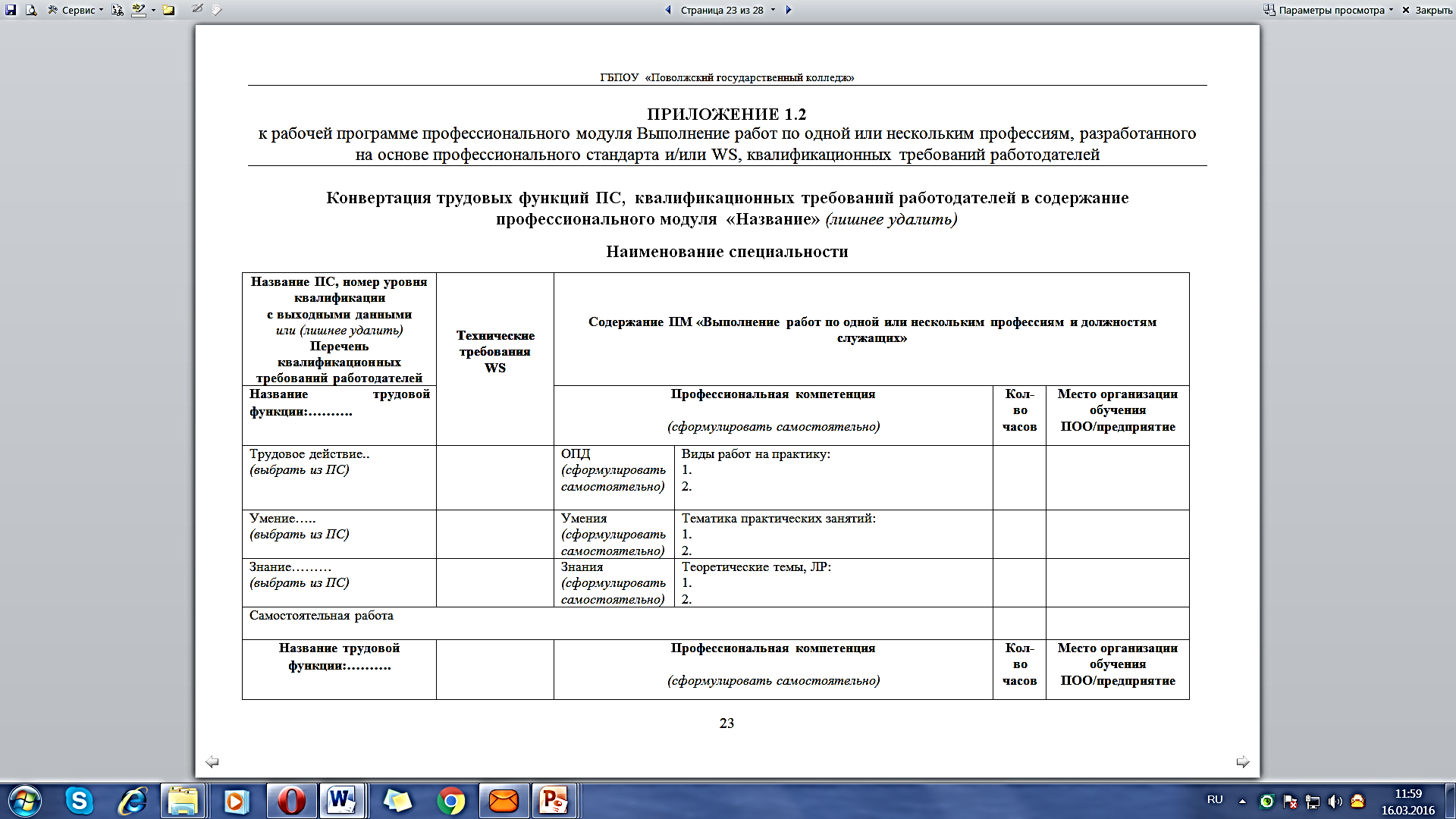 Решение об организации дуального обучения
Либо участия в  сетевом взаимодействии
ВАЖНО!
Разработку содержания ПМ «Выполнение работ по одной или нескольким профессиям и должностям служащих» необходимо начинать параллельно с  сопоставлением требований ПС с требованиями РЧ/НЧ/ДЭ
При выборе ПС для разработки содержания ПМ «Выполнение работ по одной или нескольким профессиям и должностям служащих» необходимо обращать внимание на наименование профессий, указанных в ПС на конкретном квалификационном уровне
Структура РП ПМ должна содержать формы, отражающие результаты конвертации не только ТФ в ПК, но и ТД в ОПД, умений и знаний ПС в умения и знания программы модуля по рабочей профессии
При отсутствии ПС для разработки программы модуля по рабочей профессии требуется проведение исследования квалификационных запросов работодателей
Определения
Трудовая функция — составная часть вида трудовой деятельности, представляющая собой интегрированный и относительно автономный набор трудовых действий, определяемых бизнес-процессом и предполагающий наличие необходимых компетенций для их выполнения.
Профессиональная компетенция - продемонстрированная субъектом профессиональной деятельности способность успешно действовать на основе имеющихся у него знаний, умений и практического опыта при решении задач профессиональной деятельности для реализации определенной трудовой функции
Профессиональная компетенция:
образовательный результат, отражающий готовность к выполнению определенной трудовой функции;
интегрированный ресурс личности, который  не сводится к сумме знаний, умений и опыта
осваивается человеком и проявляется в деятельности (а не в знании о том, как надо действовать)
Требования к формулировке ПК
Содержание ПК должно раскрывать
какую деятельность, 
с каким объектом (классом объектов), 
в каких условиях (в каком контексте) осуществляет работник
ФОРМУЛА  ДЛЯ ФОРМУЛИРОВАНИЯ ПРОФЕССИОНАЛЬНОЙ КОМПЕТЕНЦИИ:

 деятельность + объект деятельности + контекст деятельности
Проектировать  (деятельность)

содержание образовательной  программы (объект деятельности) 

на основе требований рынка труда (ПС, квалификационных запросов) 
 (контекст деятельности).
Разработка образовательных программ  на основе требований 
рынка труда
Варианты конвертации ТФ ПС в ПК(Профессия «Токарь»)
Трудовые 
функции
Профессиональные компетенции
B/01.3 Подготовка оборудования, оснастки, инструментов, рабочего места и токарная обработка заготовок с точностью 8 - 14 квалитет.
ПК 4.1. Выполнять токарную обработку заготовок с точностью 8 - 14 квалитета.
B/02.3 Контроль параметров несложных деталей с помощью контрольно-измерительных инструментов, обеспечивающих погрешность не ниже 0,1 мм, и калибров, обеспечивающих погрешность не менее 0,02.
ПК 4.2. Контролировать параметры несложных деталей с помощью контрольно-измерительных инструментов.
Варианты конвертации ТФ ПС в ПК(Профессия «Оператор станков с ЧПУ»)
Профессиональные 
компетенции
Трудовые
 функции
B/01.3 Наладка обрабатывающих центров для обработки отверстий в деталях и поверхностей деталей по 7 - 8 квалитетам
ПК 4.1. Выполнять подналадку станков c ПУ
B/03.3 Установка деталей в приспособлениях и на столе станка с выверкой их в различных плоскостях
ПК 4.2.Составлять управляющие программы на станках с ПУ
B/02.3 Программирование станков с числовым программным управлением (ЧПУ)
ПК 4.3. Выполнять  обработку  заготовок,  деталей  на станках с ПУ
B/04.3 Обработка отверстий и поверхностей в деталях по 7 - 8 квалитетам
ПК 4.4. Проверять качество обработки поверхности деталей
Варианты конвертации ТФ ПС в ПК (Профессия «Фрезеровщик»)
Трудовые функции
Профессиональные 
компетенции
B/01.3 Фрезерование наружных и внутренних поверхностей заготовок, деталей, узлов и изделий средней сложности из различных материалов с точностью размеров по 11 -10 квалитету
ПК 4.1. Выполнять фрезерную обработку заготовок с точностью 12 - 16 квалитета.
B/02.3 Фрезерование поверхностей различной формы на цилиндрических и конических поверхностях заготовок, деталей, узлов, изделий средней сложности из различных материалов с точностью размеров по 11 -10 квалитету
ПК 4.2. Выполнять контроль параметров заготовок, простых деталей с помощью контрольно-измерительного инструмента.
B/03.3 Фрезерование фасонных поверхностей заготовок, деталей, узлов, изделий средней сложности из различных материалов с точностью размеров по 11 -10 квалитету
B/04.3 Фрезерование инструмента, штампов, пресс-форм, матриц средней сложности из различных материалов с точностью размеров по 11 - 10 квалитету
B/05.3 Фрезерование однозаходных резьбовых поверхностей деталей средней сложности из различных материалов по 8 степени точности. (Исключается, так как относится к другой профессиональной квалификации: резьбофрезеровщик).
Трудовые функции относятся к другим квалификациям
B/06.3Фрезерование зубьев деталей зубчатых соединений из различных материалов по 9 степени точности. (Исключается, так как относится к другой профессиональной квалификации: зуборезчик).
Технология конструирования основных образовательных программ на основе сопоставления требований ФГОС СПО и заданий демонстрационного экзамена, российских и международных конкурсов профессионального мастерства и профессиональных олимпиад
Проектирование ООП на основе ПС + РЧ/НЧ, ДЭ
ФГОС СПО (топ 50)
ТРЕБОВАНИЯ  ПС И  WS
ВИД ПРОФЕССИОНАЛЬНОЙ ДЕЯТЕЛЬНОСТИ 1
Техническое описание 
компетенции 1 РЧ/НЧ
ВИД ПРОФЕССИОНАЛЬНОЙ ДЕЯТЕЛЬНОСТИ 2
Техническое описание 
компетенции 2 РЧ/НЧ
ВИД ПРОФЕССИОНАЛЬНОЙ ДЕЯТЕЛЬНОСТИ 3
Требования ДЭ
Профессиональные стандарт(ы)по профессиям
ВИД ПРОФЕССИОНАЛЬНОЙ ДЕЯТЕЛЬНОСТИ 4

 Выполнение работ по одной или нескольким профессиям рабочих, должностям служащих
Техническое описание компетенции 2 РЧ/НЧ, требования ДЭ
Разработка и реализация основной образовательной программы на основе требований ДЭ, РЧ/НЧ
Содержание 
рабочих программ
 УД/ПМ
профессионального 
цикла
(задания ЛР/ПЗ)
Конкурсное 
задание  РЧ/НЧ 
и/или 
требования ДЭ
Содержание 
контрольно-оценочных 
материалов
УД/МДК/ПМ
(задания по УД/МДК,
задания на практику, 
КОЗ на КЭ по ПМ)
Взаимосвязь содержания и процедур оценки 
(проведение итоговых занятий по практике, КЭ по ПМ 
в формате или с элементами ДЭ, место проведения практики должно позволять отработать элементы ДЭ)
Нельзя готовить к демонстрационному экзамену отдельно на последнем курсе. Это сквозная подготовка при реализации всей ОПОП!!!!
Сопоставление требований ФГОС СПО с требованиями ДЭ, РЧ/НЧ
ФГОС СПО
Задание ДЭ/РЧ/НЧ
ОП УД 1
Модуль 1
(часть комплексного задания на ДЭ/WS)
ВИД ПРОФЕССИОНАЛЬНОЙ ДЕЯТЕЛЬНОСТИ 1
ВИД ПРОФЕССИОНАЛЬНОЙ ДЕЯТЕЛЬНОСТИ 2
ОП УД 2
Модуль 2
(часть комплексного задания на ДЭ/WS)
ВИД ПРОФЕССИОНАЛЬНОЙ ДЕЯТЕЛЬНОСТИ 3
Модуль 3
(часть комплексного задания на ДЭ/WS)
ОП УД 3
Сопоставление требований ФГОС СПО с требованиями ДЭ/РЧ/НЧ
Требования ДЭ/РЧ/НЧ
(комплексное задание, состоящее из модулей/частей)
Содержание ООП
Содержание дисциплин и модулей профессионального цикла
Практический опыт
в  УП/ПП ПМ
Задания 
на практику
Модуль - одна часть комплексного задания, которое в свою очередь состоит из отдельных элементов
Темы практических занятий
Умения 
в УД/МДК
Знания
в УД/МДК
Теория, темы ЛР
Компетенции РЧ/НЧ как ресурс для определения содержания образовательных программ
Образовательная программа
Программа по компетенции 1
Блок 1
Блок 2
Блок 3
Блок 4
Образовательная программа
Программа по компетенции 2
Блок 1
Блок 2
Блок 3
Блок 3
Блок 4
Образовательная программа
Программа по компетенции 3
Блок 1
Блок 2
Блок 3
Блок 4
Компетенции РЧ/НЧ – ресурс для разработки содержания ООП
На основании сопоставления ФГОС СПО  (ТОП 50) с ПС, ДЭ, РЧ/НЧ можно сделать следующие выводы:
о необходимости расширения требований, предусмотренных ФГОС (ПК, опыта практической деятельности, знаний и умений), за счет введения вариативных образовательных результатов;
о необходимости введения в ООП дополнительного (вариативного) профессионального модуля (действительно для некоторых ФГОС СПО);
о содержании перечня профессиональных компетенций, опыта практической деятельности, умений и знаний, обеспечивающих освоение рабочей профессии в рамках ППССЗ;
о введении вариативных учебных дисциплин;
о порядке освоения УД, ПМ;
о введении профессионально ориентированных тем (заданий) в предметы общеобразовательного цикла ООП;
о выделении приоритетов в формировании общих компетенций, предусмотренных ФГОС, и/или необходимости дополнения их списка с учетом требований профессиональных стандартов (это может касаться, например, вопросов промышленной, экологической безопасности, трудовой дисциплины, культуры труда, владения иностранными языками);
о разработке и реализации программ дополнительного образования для обучающихся по ФГОС СПО
Вариативная часть должна быть направлена на удовлетворение потребностей рынка труда, а не «сделана» под имеющиеся ПЦК или под конкретных «хороших преподавателей».
РЕЗУЛЬТАТ СОГЛАСОВАНИЯ ТРЕБОВАНИЙ РЫНКА ТРУДА И ФГОС СПО (документ образовательной организации!!!) – основа для разработки УП и всех элементов ООП
ФОРМА ДОКУМЕНТА, СОДЕРЖАЩЕГО РЕЗУЛЬТАТ РАБОТЫ ПО СОГЛАСОВАНИЮ ТРЕБОВАНИЙ ФГОС СПО И РЫНКА ТРУДА, ПОРЯДОК ВЫПОЛНЕНИЯ РАБОТ УСТАНАВЛИВАЕТСЯ ОБРАЗОВАТЕЛЬНОЙ ОРГАНИЗАЦИЕЙ САМОСТОЯТЕЛЬНО!
РЕЗУЛЬТАТ РАБОТЫ (документ!!!)  ПО СОГЛАСОВАНИЮ ТРЕБОВАНИЙ РЫНКА ТРУДА И ФГОС СПО  ДОЛЖЕН СОДЕРЖАТЬ ИНФОРМАЦИЮ НЕОБХОДИМУЮ ДЛЯ ПРОЕКТИРОВАНИЯ ООП
 (для разработки УП, РП по УД, ПМ)
Модельный шаблон отчета согласования ФГОС СПО и требований профессионального стандарта, демонстрационного экзамена, регионального/национального  чемпионата
вариант подготовки документального следа сопоставления ФГОС СПО и требований рынка труда на уровне образовательной организации
!
Шаг 1 – ПОДГОТОВКА ПРОТОКОЛА  СОПОСТАВЛЕНИЯ ОБРАЗОВАТЕЛЬНЫХ РЕЗУЛЬТАТОВ ФГОС СПО  И ТРЕБОВАНИЙ ПРОФЕССИОНАЛЬНОГО СТАНДАРТА  РЕГИОНАЛЬНОГО/НАЦИОНАЛЬНОГО ЧЕМПИОНАТА, ДЕМОНСТРАЦИОННОГО ЭКЗАМЕНА
Исполнитель – рабочая группа, например, члены выпускающей ПЦК + методист
!!!
Перед началом работы по сопоставлению образовательных результатов ФГОС СПО с требованиями ДЭ, РЧ/НЧ необходимо определить:
	что берется для анализа: только требования ДЭ или еще требования РЧ/НЧ; 
	код ДЭ по конкретной компетенции; 
	уровень чемпионата РЧ или НЧ.
Модельный шаблон отчета согласования ФГОС СПО и требований ПС, ДЭ, РЧ/НЧ
Шаг 1
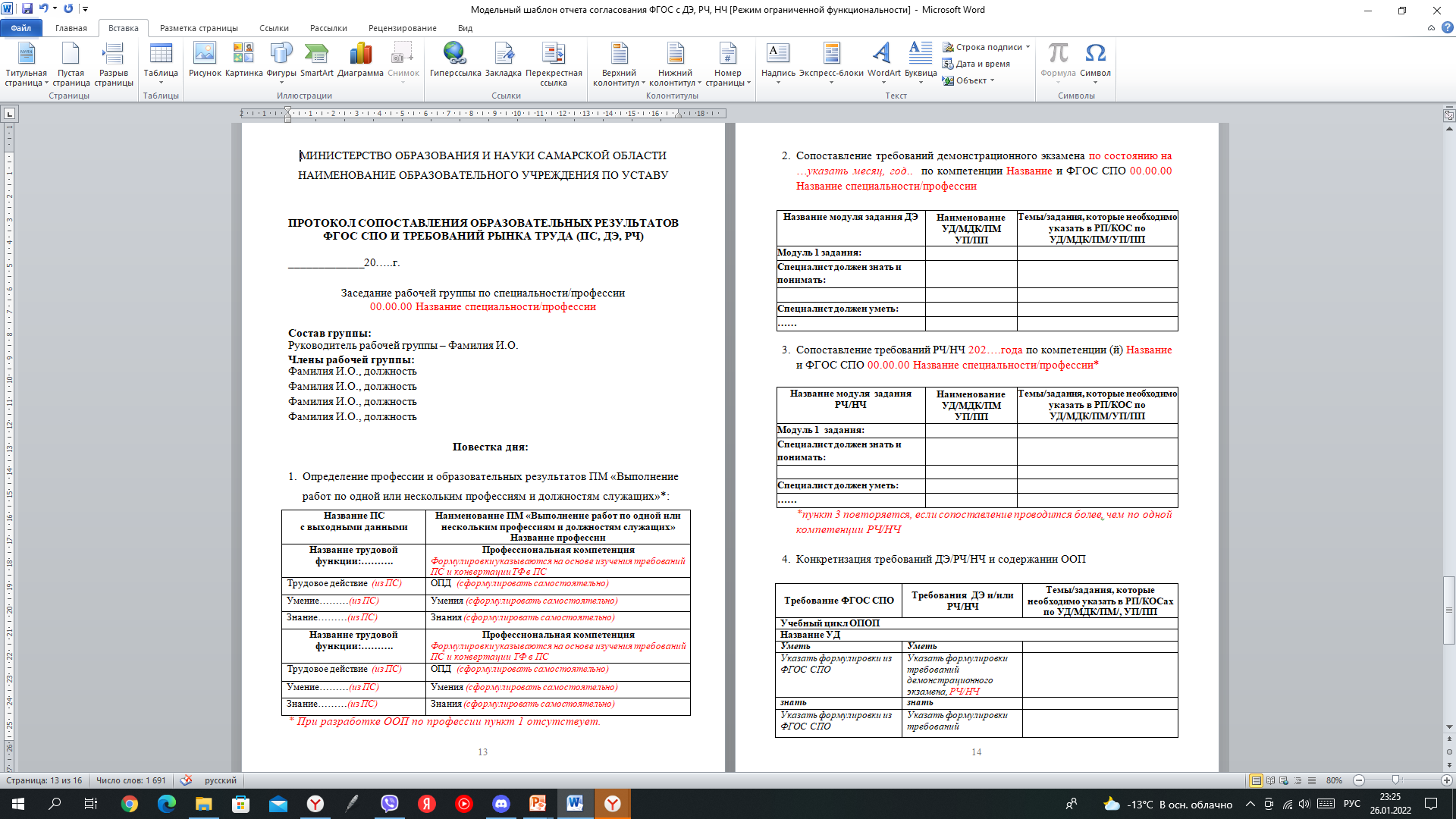 Модельный шаблон отчета согласования ФГОС СПО и требований ПС, ДЭ, РЧ/НЧ
Шаг 1
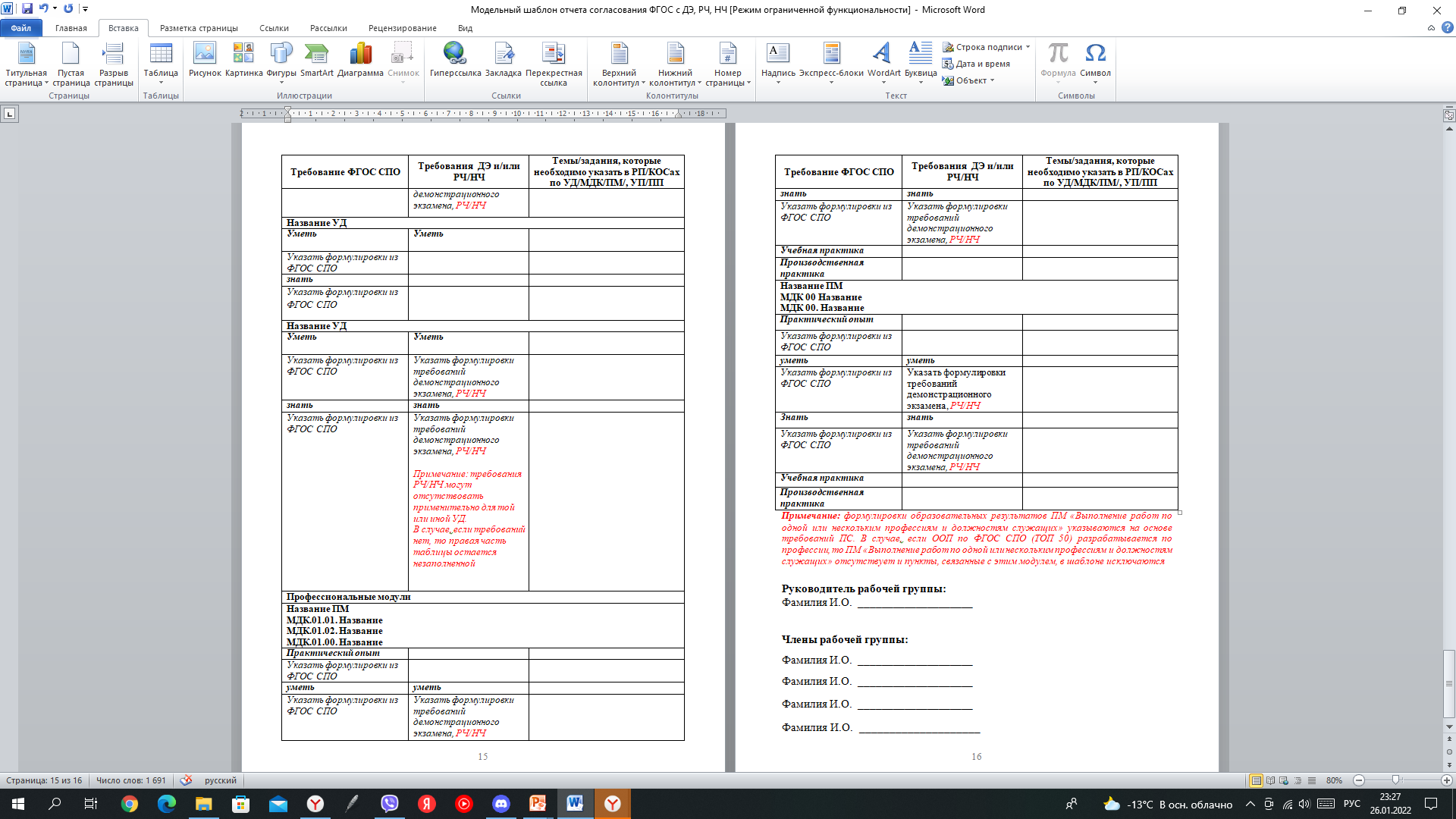 Шаг 2 – ФОРМИРОВАНИЕ ЗАКЛЮЧЕНИЙ ДЛЯ РАЗРАБОТКИ УЧЕБНОГО ПЛАНА ООП  ПО РЕЗУЛЬТАТАМ СОПОСТАВЛЕНИЯ ОБРАЗОВАТЕЛЬНЫХ РЕЗУЛЬТАТОВ ФГОС СПО  И ТРЕБОВАНИЙ  РЕГИОНАЛЬНОГО/НАЦИОНАЛЬНОГО ЧЕМПИОНАТА , ДЕМОНСТРАЦИОННОГО ЭКЗАМЕНА
Исполнитель – рабочая группа, например,  председатель выпускающей ПЦК + методист + заместитель (заведующий отделением)+ответственный за разработку учебного плана
Вариант формы отчета согласования требований рынка труда ( ПС, ДЭ, РЧ/НЧ) с ФГОС СПО (топ 50)
Шаг 2
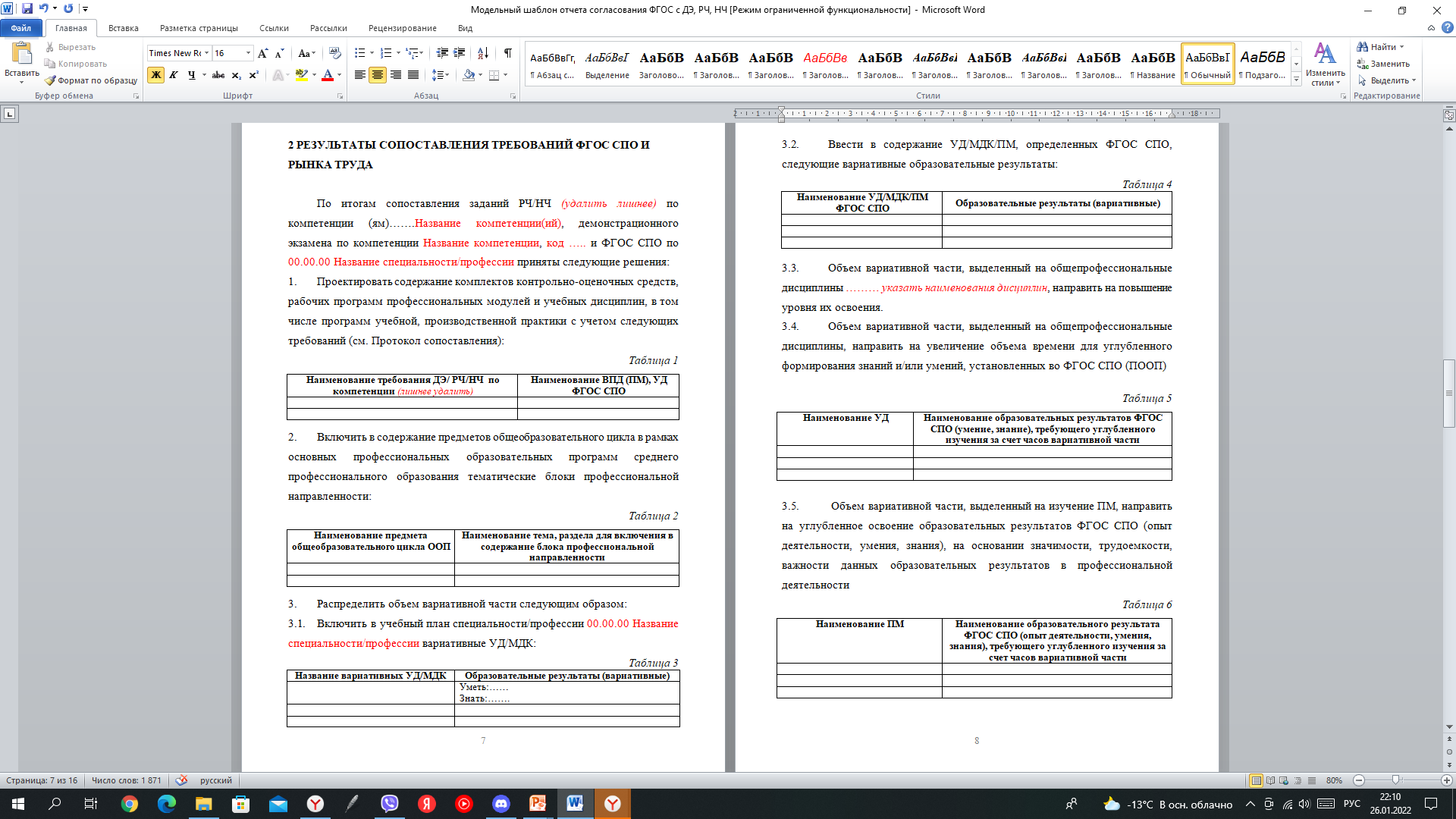 РЕЗУЛЬТАТЫ СОПОСТАВЛЕНИЯ ТРЕБОВАНИЙ ФГОС СПО И РЫНКА ТРУДА (решения по итогам работы)
Шаг 2
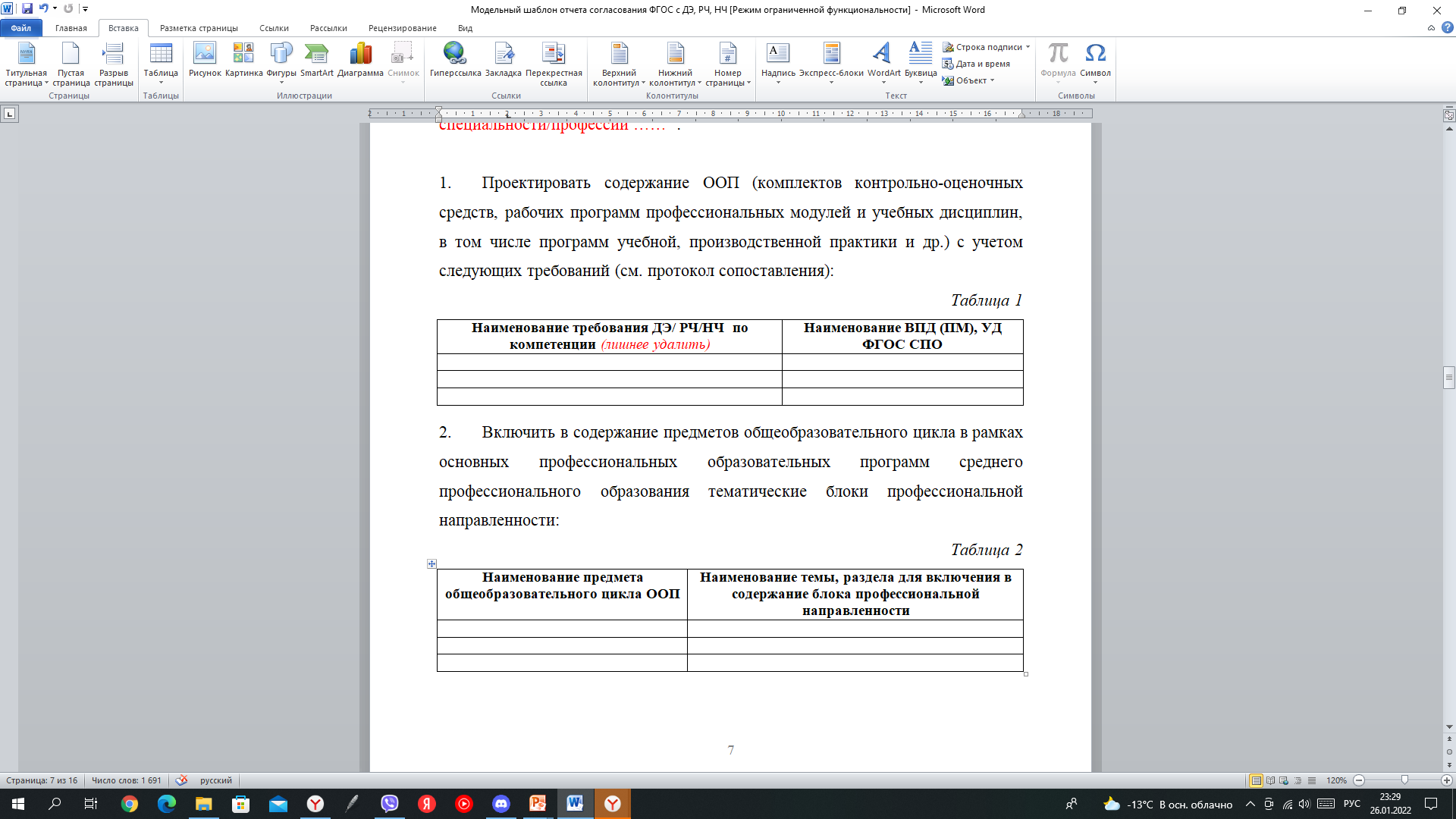 РЕЗУЛЬТАТЫ СОПОСТАВЛЕНИЯ ТРЕБОВАНИЙ ФГОС СПО И РЫНКА ТРУДА (решения по итогам работы)
Шаг 2
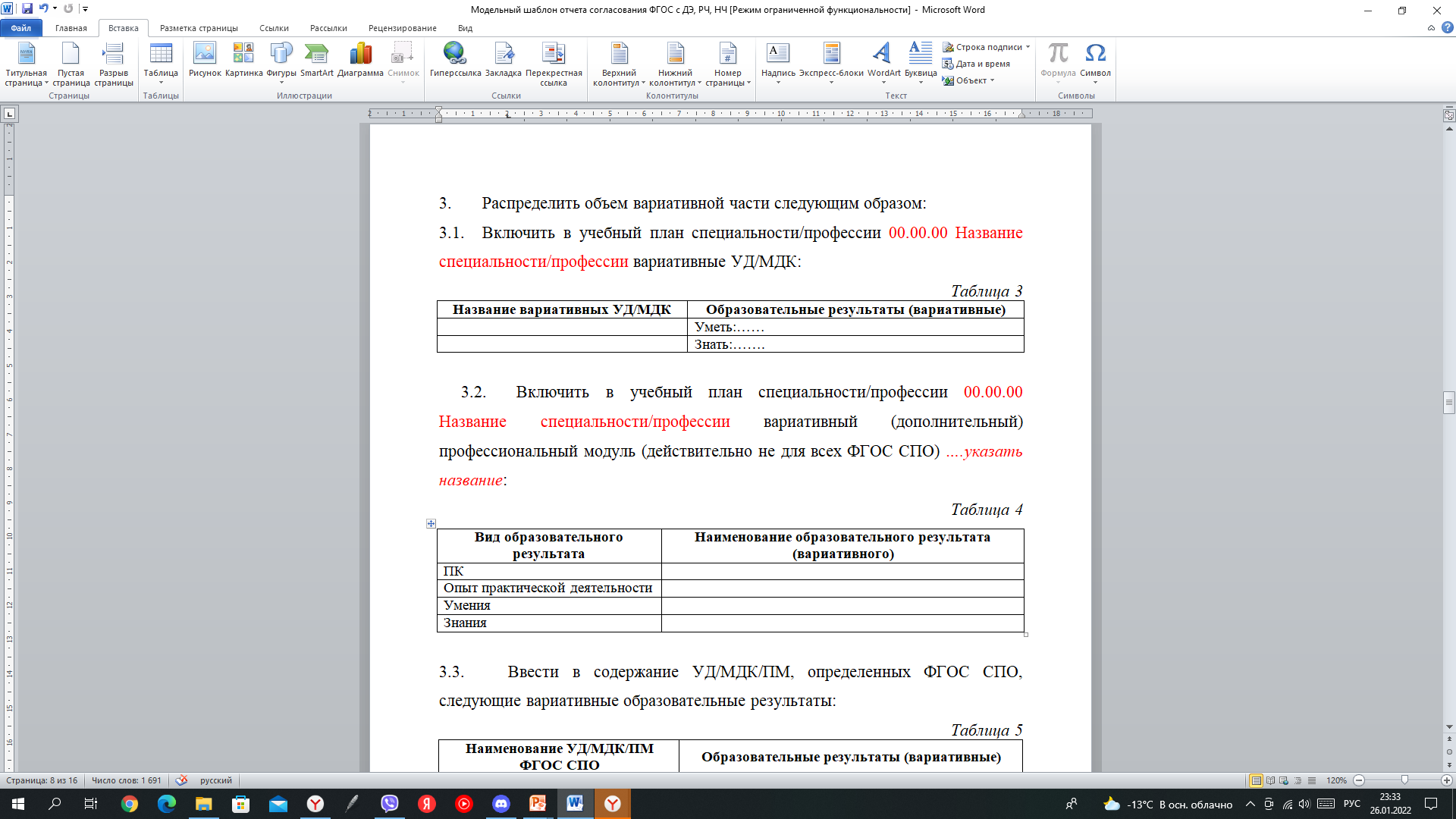 РЕЗУЛЬТАТЫ СОПОСТАВЛЕНИЯ ТРЕБОВАНИЙ ФГОС СПО И РЫНКА ТРУДА (решения по итогам работы)
Шаг 2
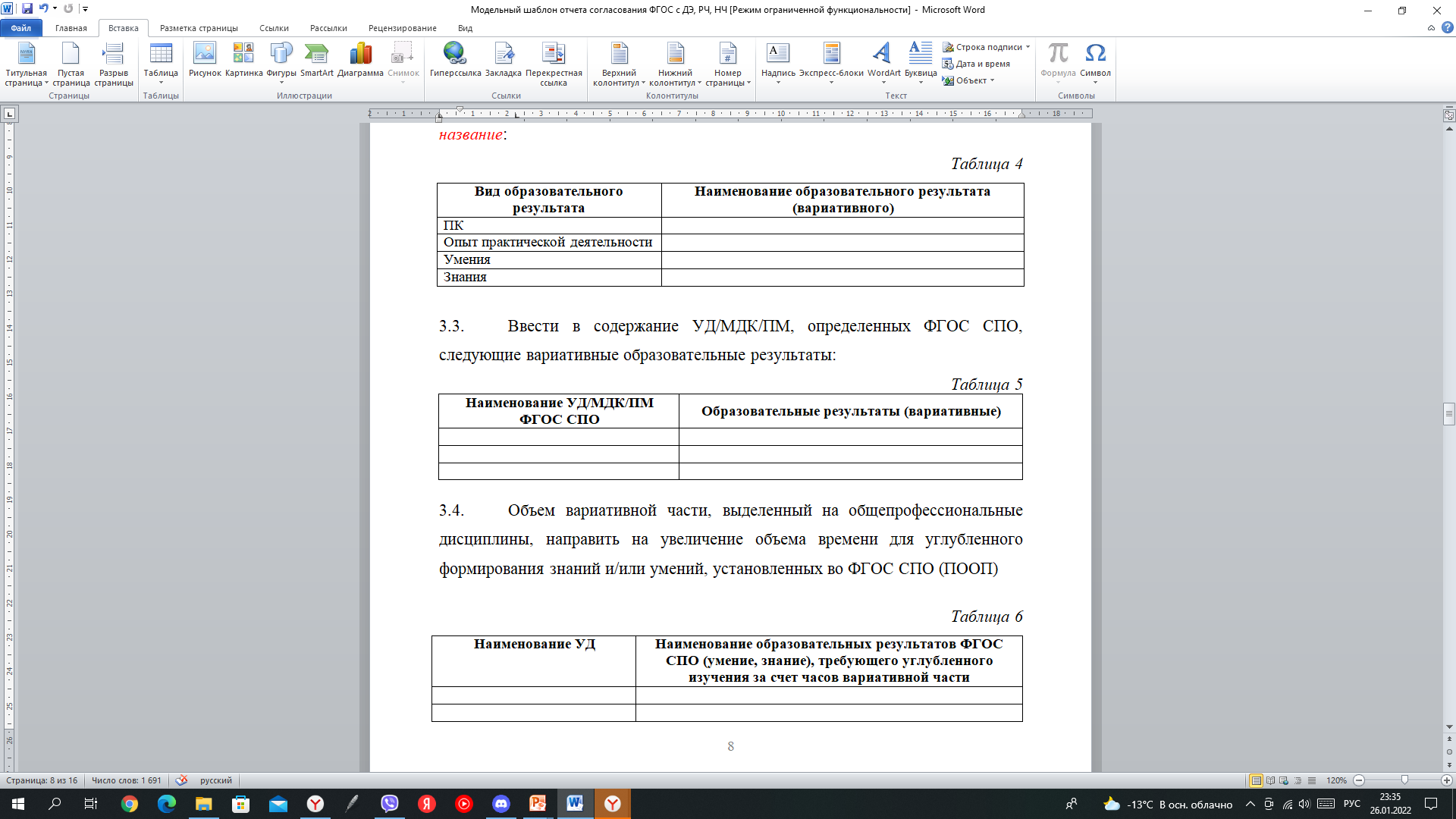 РЕЗУЛЬТАТЫ СОПОСТАВЛЕНИЯ ТРЕБОВАНИЙ ФГОС СПО И РЫНКА ТРУДА (решения по итогам работы)
Шаг 2
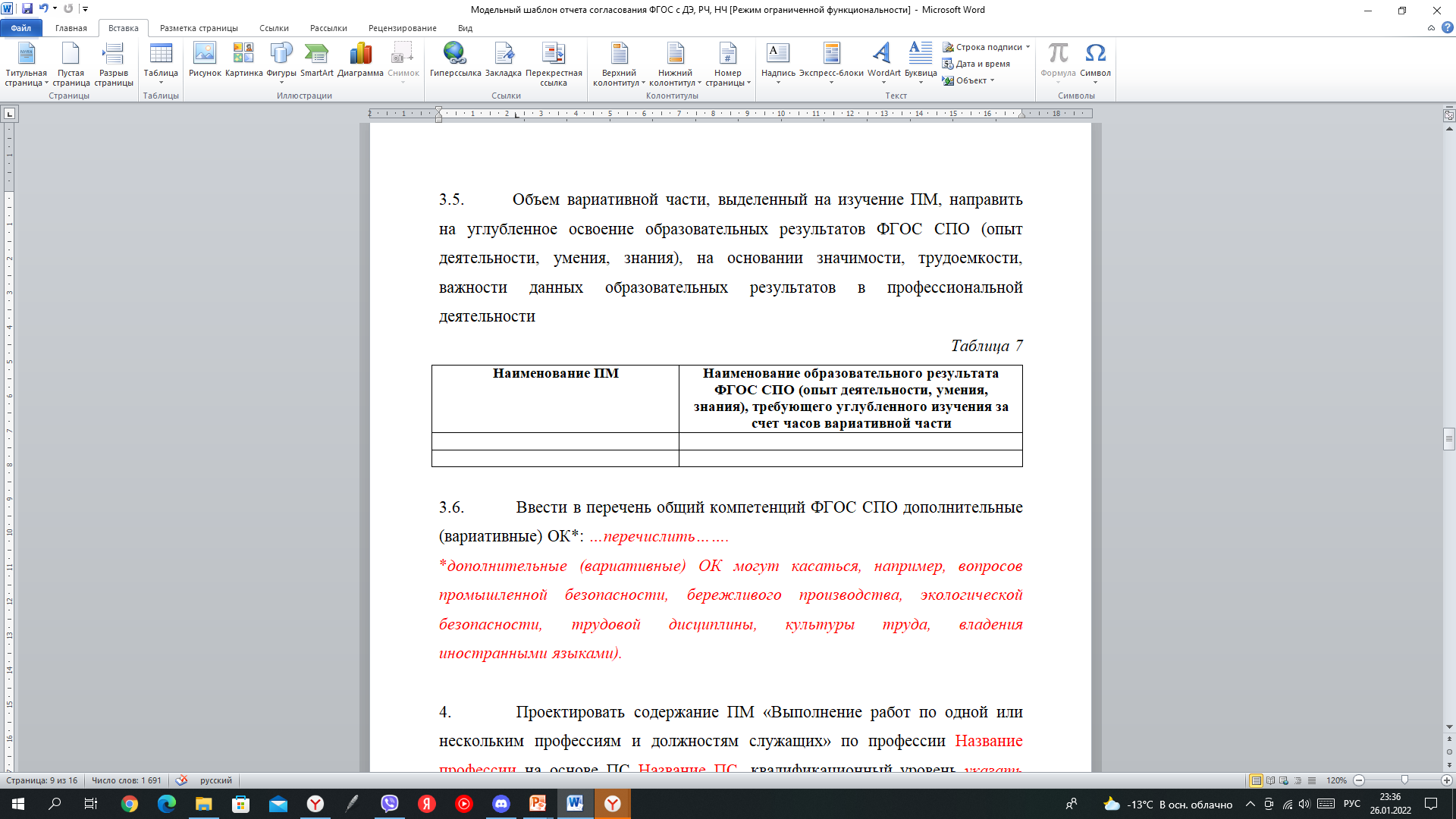 РЕЗУЛЬТАТЫ СОПОСТАВЛЕНИЯ ТРЕБОВАНИЙ ФГОС СПО И РЫНКА ТРУДА (решения по итогам работы)
Шаг 2
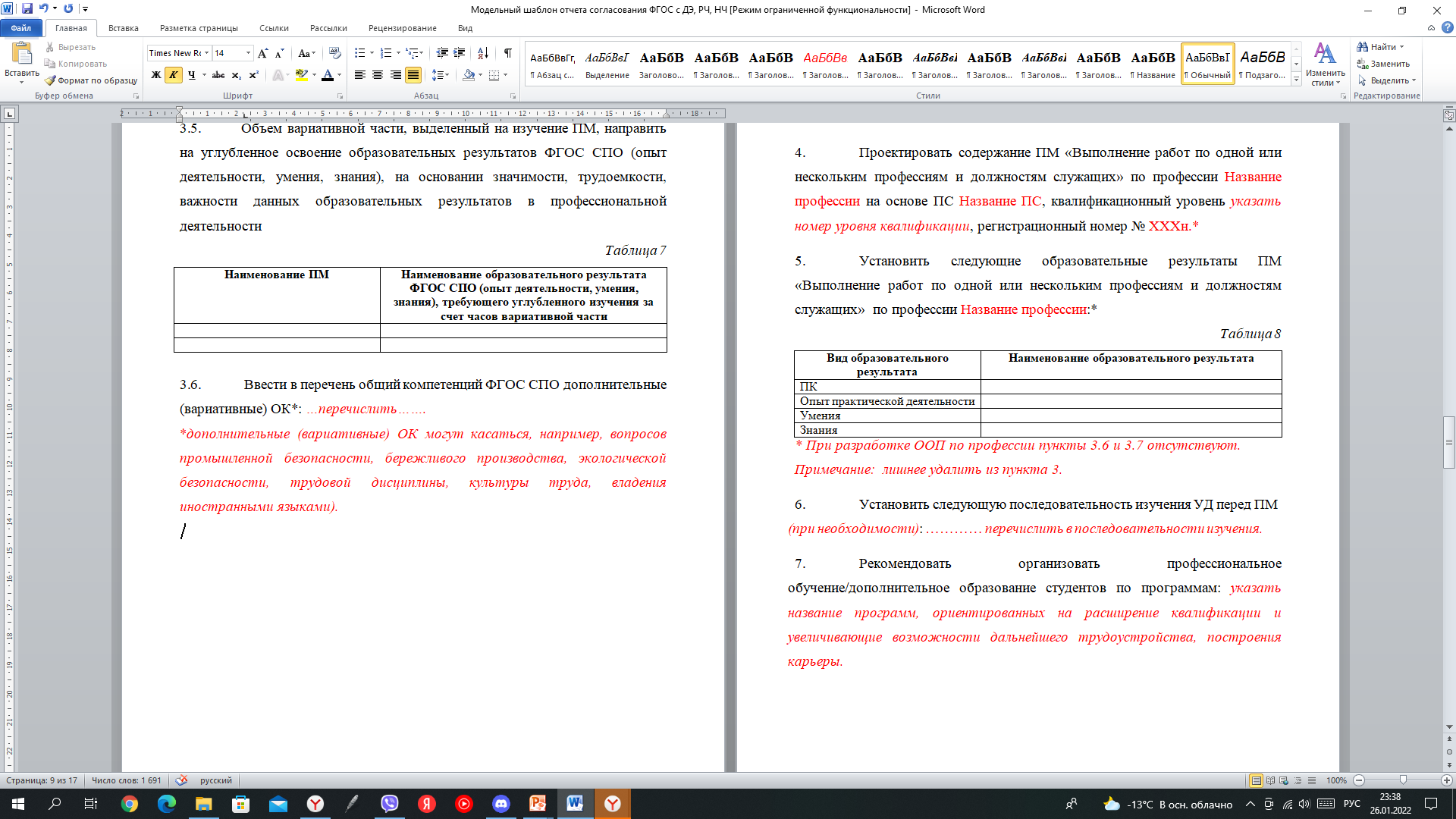 4,5
Шаг 3 –  ОФОРМЛЕНИЕ  ТИТУЛЬНОГО ЛИСТА И ПОЯСНИТЕЛЬНОЙ ЗАПИСКИ ОТЧЁТА О СОПОСТАВЛЕНИИ ОБРАЗОВАТЕЛЬНЫХ РЕЗУЛЬТАТОВ ФГОС СПО  И ТРЕБОВАНИЙ  РЕГИОНАЛЬНОГО/НАЦИОНАЛЬНОГО ЧЕМПИОНАТА , ДЕМОНСТРАЦИОННОГО ЭКЗАМЕНА
Исполнитель – рабочая группа, например,  ПРЕДСЕДАТЕЛЬ ВЫПУСКАЮЩЕЙ ПЦК или МЕТОДИСТ
Модельный шаблон отчета согласования ФГОС СПО и требований ПС, ДЭ, РЧ/НЧ
Шаг 4
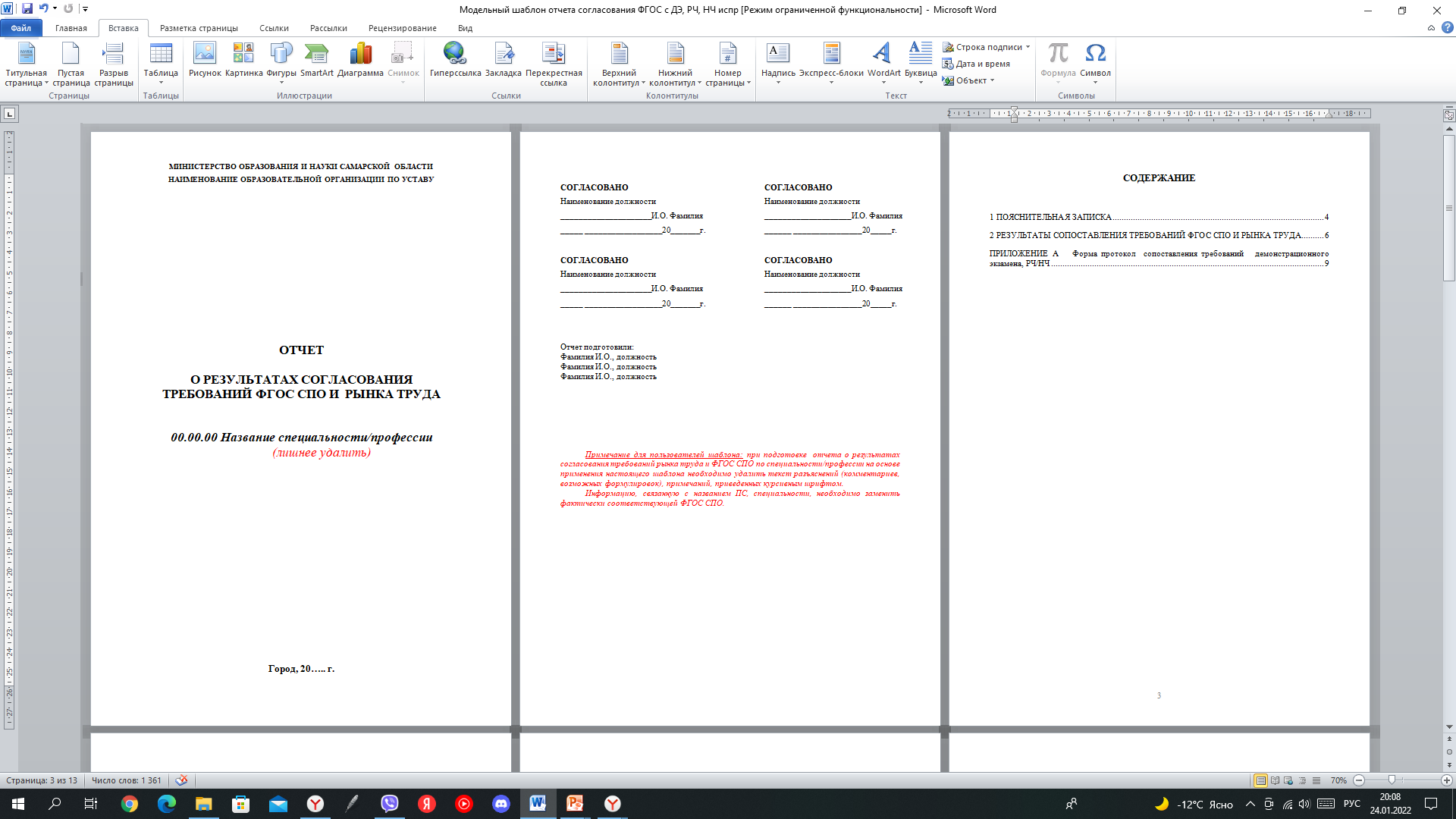 Модельный шаблон отчета согласования ФГОС СПО и требований ДЭ, РЧ/НЧ
Шаг 4
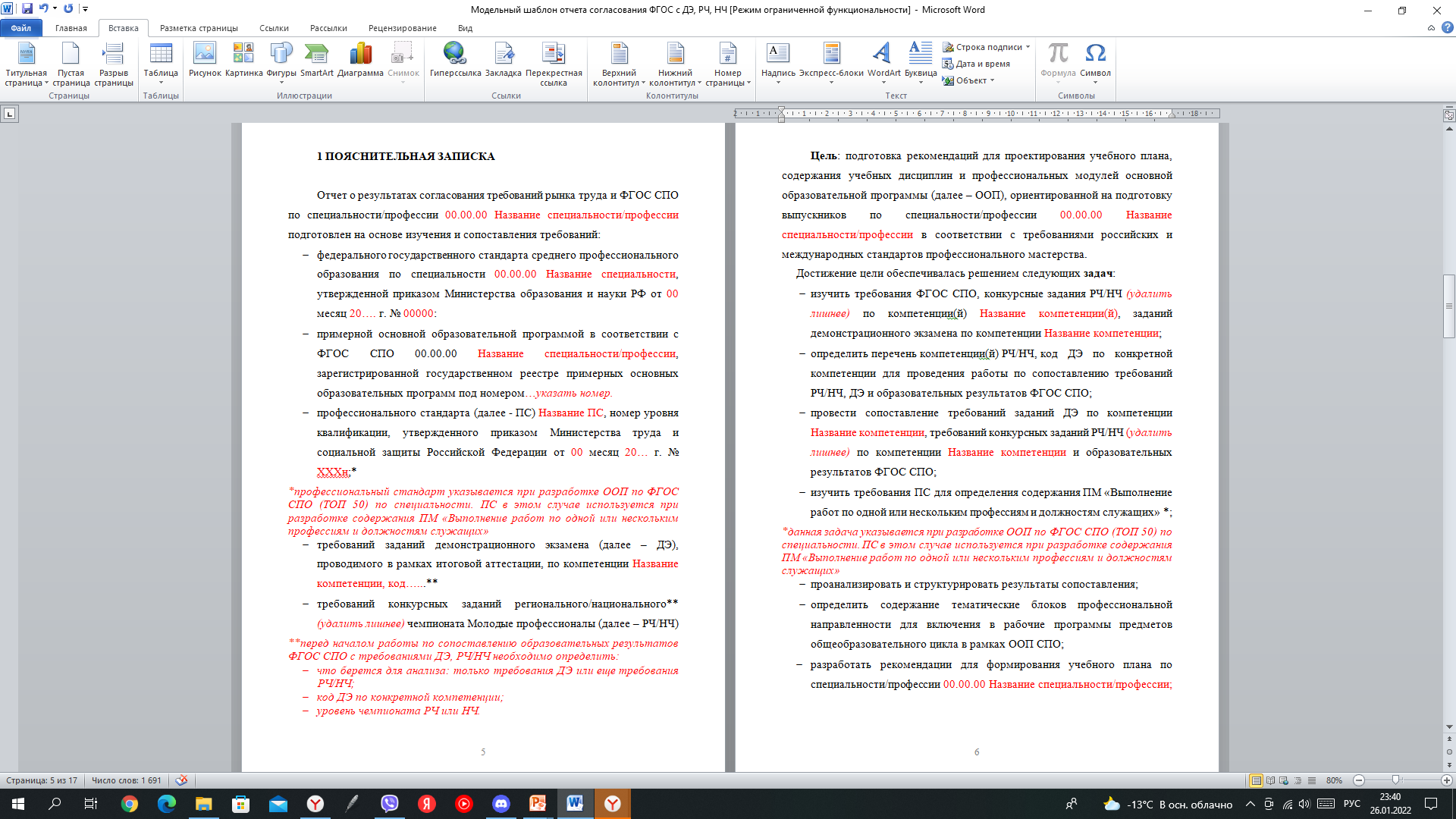 Сопоставление ФГОС СПО с  ДЭ, РЧ/НЧ – основа для разработки учебного плана по специальности/профессии
Отчет о сопоставлении ФГОС СПО с требованиями ПС, ДЭ и конкурсными заданиями РЧ/НЧ
Учебный план ООП
Алгоритм разработка ООП на новый набор c учетом требований ДЭ и/или РЧ/НЧ
!!!!!!!!
Ежегодная актуализация ООП в соответствии с требований рынка труда (ПС, заданиями ДЭ/РЧ, квалификационными запросами)
ООП

Март - май
Разработка содержания 
РП, КОС,МР
Преподаватели, методисты
Учебный план

Февраль – март
Разработка УП на новый набор
Заведующий отделением/
методист/зам по УР
Определение вариативной части ООП
Документ (отчет  о согласовании требований рынка труда и ФГОС СПО)

Январь-февраль
Рабочая группа по специальности
(ПЦК +  методист)+отв. за разработку УП
Сопоставление требований ДЭ, РЧ/НЧ с  ФГОС  СПО
Рабочая группа по специальности
(ПЦК +  методист)
Преподаватели , методисты
Документ (протокол рабочей группы) 

1 семестр
Вопросы по теме занятия
Следующее занятие по программе 
модуля 2. Проектирование содержания ООП


Тема 2.2 Технология перевода требований ПС и квалификационных запросов работодателей в содержание образовательных программ, в том числе при дуальной форме обучения
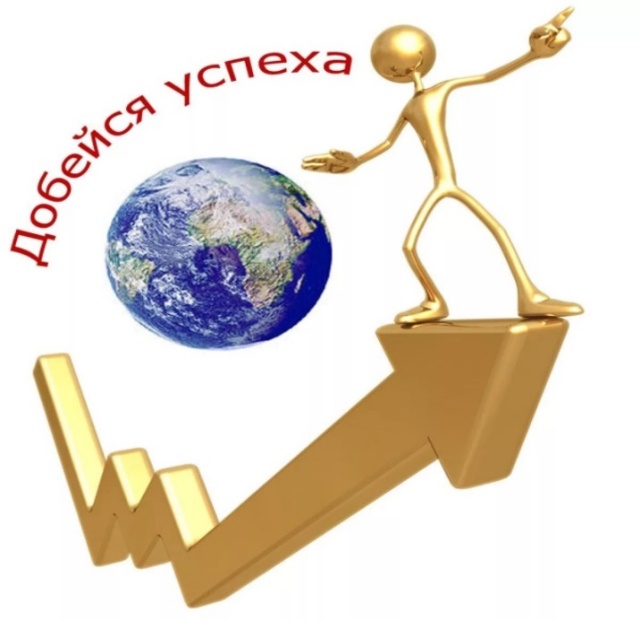 Домашнее задание
Домашнее задание
ПРОАНАЛИЗИРОВАТЬ СОДЕРЖАНИЕ РАБОТЫ В СВОЕЙ ОБРАЗОВАТЕЛЬНОЙ ОРГАНИЗАЦИИ:
по наличию документальных свидетельств проведения сопоставления образовательных результатов ФГОС СПО и требований ДЭ, РЧ/НЧ,
по наличию результатов сопоставления до начала разработки УП, РП, КОС.
Срок : 01.02.2022

ПРИ НАЛИЧИИ СОБСТВЕННЫХ ФОРМ И УСТАНОВЛЕННЫХ РЕГЛАМЕНТОВ:
Организовать работу (сформировать рабочие группы, провести установочные инструктивные совещания) по проведению сопоставления ФГОС СПО и требований ДЭ, РЧ/НЧ на основе форм, установленных в вашей образовательной организации. Срок: 03.02.2022.
Подготовить документальные свидетельства по сопоставлению ФГОС СПО с требованиями ДЭ, РЧ/НЧ и РЕКОМЕНДАЦИИ ДЛЯ РАЗРАБОТКИ УЧЕБНОГО ПЛАНА. Срок: 01.03.2022.

ПРИ ОТСУТСТВИИ СОБСТВЕННЫХ ФОРМ И УСТАНОВЛЕННЫХ РЕГЛАМЕНТОВ: 
На основе модельного шаблона разработать шаблон для применения в вашей ОО. Срок: 03.02.2022.
Организовать работу (сформировать рабочие группы, провести установочные инструктивные совещания) по проведению сопоставления ФГОС СПО и требований ДЭ, РЧ/НЧ. Срок: 03.02.2022.
Подготовить отчет по сопоставлению ФГОС СПО с требованиями ДЭ, РЧ/НЧ и РЕКОМЕНДАЦИИ ДЛЯ РАЗРАБОТКИ УЧЕБНОГО ПЛАНА. Срок: 01.03.2022